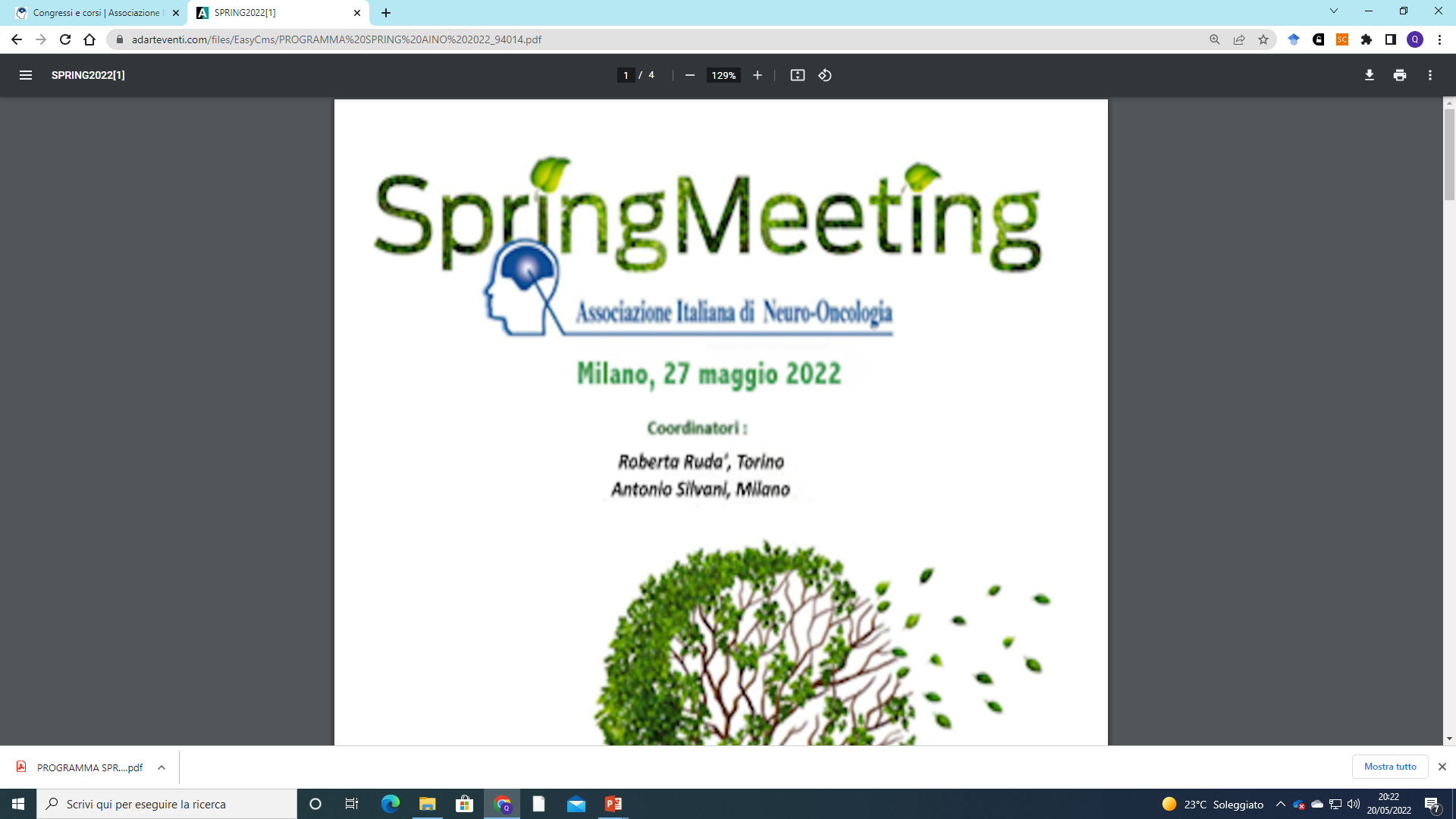 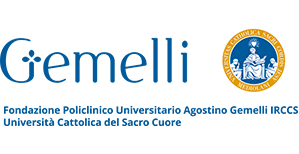 Ruolo della neurochirurgia nel paziente multimetastatico cerebrale
Neurosurgery for brain metastases: goals

Control of disease (limited metastases)
Control of symptoms
Diagnosis
Recent innovations:

Integration with radiosurgery
Immunotherapy requires steroid-sparing
Resampling to discover targets
Open questions:
- Is it necessary to remove all brain metastases to improve disease control and prolong
 survival?
- Does a «maximum» number of brain metastases exist to rule out surgery?
Study proposal
Retrospective / prospective study
Inclusion criteria

≥ 3 brain metastases
No indication or impossibility to resect all brain lesions 
No previous neurosurgery? Open to discussion 
Stable systemic disease or in slow progression 
Indication in the context of a multidisciplinary board

No age limitations
No KPS limitations? Open to discussion
No metastasis status limitations (new lesions, recurrence after radiotherapy/surgery(?) Open to discussion
Study proposal
H0: OS-6 50%
H1: OS-6 75%
Type I error: 5%,  Type II error: 20%

Required sample size: 30 pts
Retrospective enrollment: 5 years

Prospective cohort: 2-year max (depending on retrospective numerosity)
Possible stratification variables:

Age / KPS
N metastases (≤5 vs >5)
Radiosurgery
Immunotherapy
Mutational landscape (e.g., BRAFV600E mutation)
Newly diagnosed / already treated metastases
Other? Input welcome
4 cohorts:
Lung metastases
Breast metastases
Melanoma metastases
Other tumor metastases

Possibly 30 patients per group!
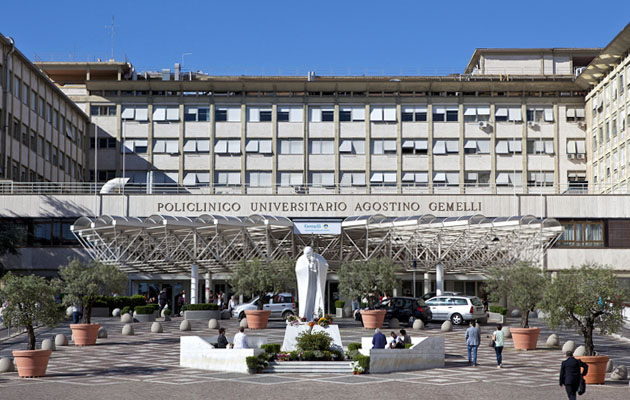 Brain Tumor Group

Fondazione Policlinico Gemelli
Neurosurgery
Prof. Alessandro Olivi
Prof.ssa Liverana Lauretti
Dr. Q. Giorgio D’Alessandris
Dr. Giuseppe M. Della Pepa
Radiation Oncology/Neuro-Oncology
Prof. Mario Balducci
Dr.ssa Silvia Chiesa
Dr. Ciro Mazzarella
Dr. Francesco Beghella Bartoli
Neuroradiology
Prof. Cesare Colosimo
Prof. Giuseppe M. Di Lella
Prof.ssa Simona Gaudino

Neuropathology
Dr. Marco Gessi
quintinogiorgio.dalessandris@policlinicogemelli.it

+39 339 1971409